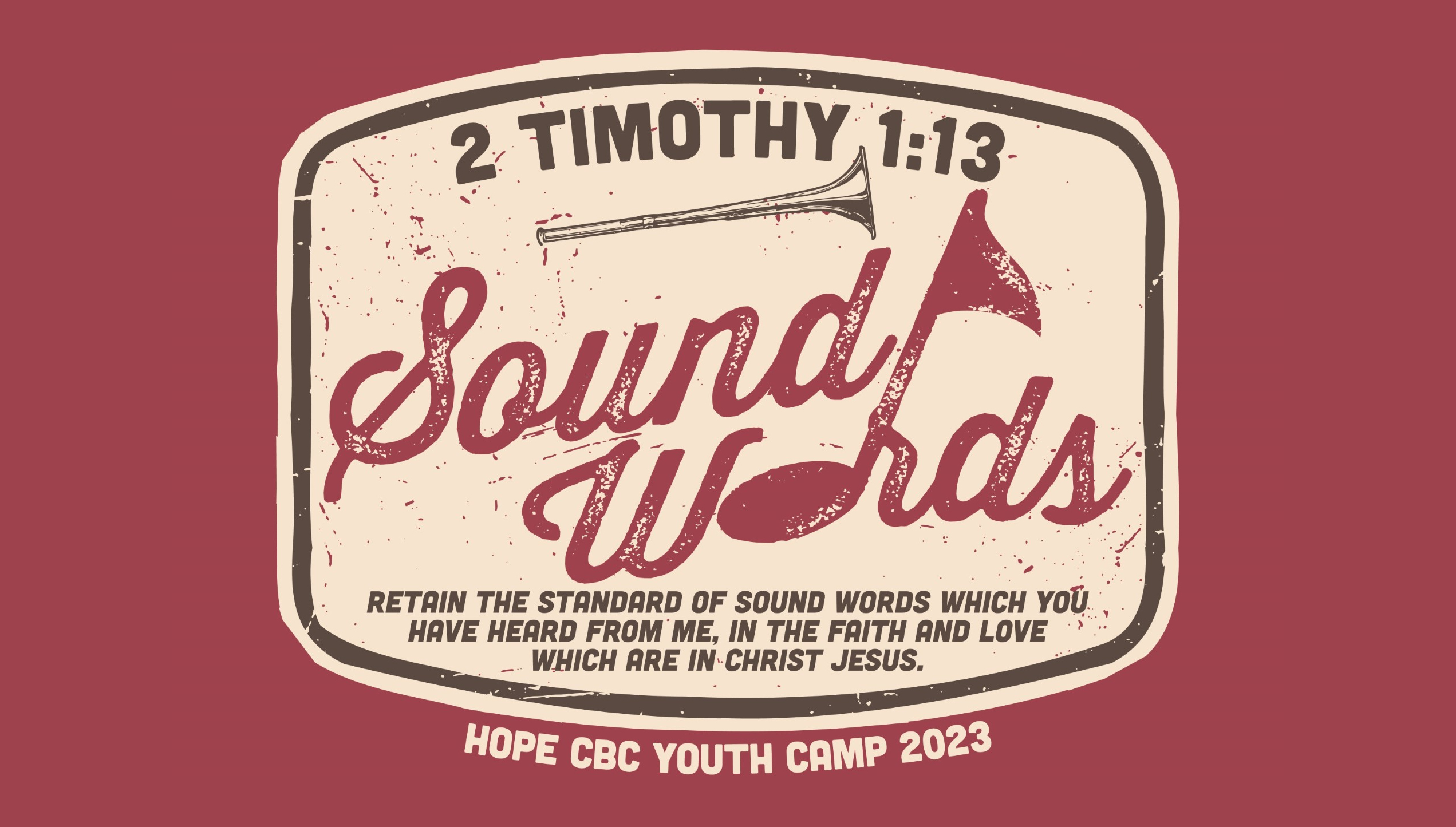 Sunday, July 23, 2023
2 Timothy 1:13-14
13 Retain the standard of sound words which you have heard from me, in the faith and love which are in Christ Jesus. 14 Guard, through the Holy Spirit who dwells in us, the treasure which has been entrusted to you.
2 Timothy 1:5-6
5 For I am mindful of the sincere faith within you, which first dwelt in your grandmother Lois and your mother Eunice, and I am sure that it is in you as well. 6 For this reason I remind you to kindle afresh the gift of God which is in you through the laying on of my hands.
2 Timothy 1:8
Therefore do not be ashamed of the testimony of our Lord or of me His prisoner, but join with me in suffering for the gospel according to the power of God,
Big Idea
Every true believer in Christ has the responsibility of retaining the standard of sound words while guarding the treasure which has been entrusted to them.
Our responsibility to sound words (1:13)
Retain the standard of sound words…
What is your standard?
“retain” – to hold fast; to keep firmly; to possess.
“standard” – (hupotuposis – under type) “an example, pattern, blueprint; type/model.
Our responsibility to sound words (1:13)
Retain the standard of sound words which you have heard from me…
What is your standard?
What is your source?
	“the authoritative teaching of God’s divinely inspired messengers”
1 Thessalonians 2:13
For this reason we also constantly thank God that when you received the word of God which you heard from us, you accepted it not as the word of men, but for what it really is, the word of God, which also performs its work in you who believe.
2 Timothy 2:2
The things which you have heard from me in the presence of many witnesses, entrust these to faithful men who will be able to teach others also.
2 Timothy 3:14-15
14 You, however, continue in the things you have learned and become convinced of, knowing from whom you have learned them, 15 and that from childhood you have known the sacred writings which are able to give you the wisdom that leads to salvation through faith which is in Christ Jesus.
2 Timothy 3:17
So that the man of God may be complete and proficient, well fitted and thoroughly equipped for every good work.  (AMP)
Our responsibility to sound words (1:13)
Retain the standard of sound words which you have heard from me, in the faith and love which are in Christ Jesus.
What is your standard? “sound words”
What is your source? “which you have heard from me…” (Apostolic authority)
What is your stimulation? “the faith and love which are in Christ Jesus”

“In the faith” – in the same faithful trustworthy way as Christ did while on earth.

“in love” – seeking the highest good for another regardless of the cost
Our responsibility to guard the treasure (1:14)
Guard, through the Holy Spirit who dwells in us, the treasure which has been entrusted to you.
What is your task?
“guard” –to keep watch, keep safe, keep isolated (as from that which would harm), to preserve.
Resolved, to study the Scriptures so steadily, constantly and frequently, as that I may find, and plainly perceive myself to grow in the knowledge of the same.
Jonathan Edwards
Our responsibility to guard the treasure (1:14)
Guard, through the Holy Spirit who dwells in us, the treasure which has been entrusted to you.
What is your task?
What is your treasure? 
Word for word translation: “The good/precious thing which was entrusted to you, guard by the Holy Spirit who dwells in us.”
Our responsibility to guard the treasure (1:14)
Guard, through the Holy Spirit who dwells in us, the treasure which has been entrusted to you.
What is your task?
What is your treasure?
What is your tactic? 
	 through the Holy Spirit who dwells in us…
Romans 8:1-9
1 Therefore there is now no condemnation for those who are in Christ Jesus. 2 For the law of the Spirit of life in Christ Jesus has set you free from the law of sin and of death. 3 For what the Law could not do, weak as it was through the flesh, God did: sending His own Son in the likeness of sinful flesh and as an offering for sin, He condemned sin in the flesh, 4 so that the requirement of the Law might be fulfilled in us, who do not walk according to the flesh but according to the Spirit. 5 For those who are according to the flesh set their minds on the things of the flesh, but those who are according to the Spirit, the things of the Spirit. 6 For the mind set on the flesh is death, but the mind set on the Spirit is life and peace, 7 because the mind set on the flesh is hostile toward God; for it does not subject itself to the law of God, for it is not even able to do so, 8 and those who are in the flesh cannot please God. 9 However, you are not in the flesh but in the Spirit, if indeed the Spirit of God dwells in you. But if anyone does not have the Spirit of Christ, he does not belong to Him.
Big Idea
Every true believer in Christ has the responsibility of retaining the standard of sound words while guarding the treasure which has been entrusted to them.
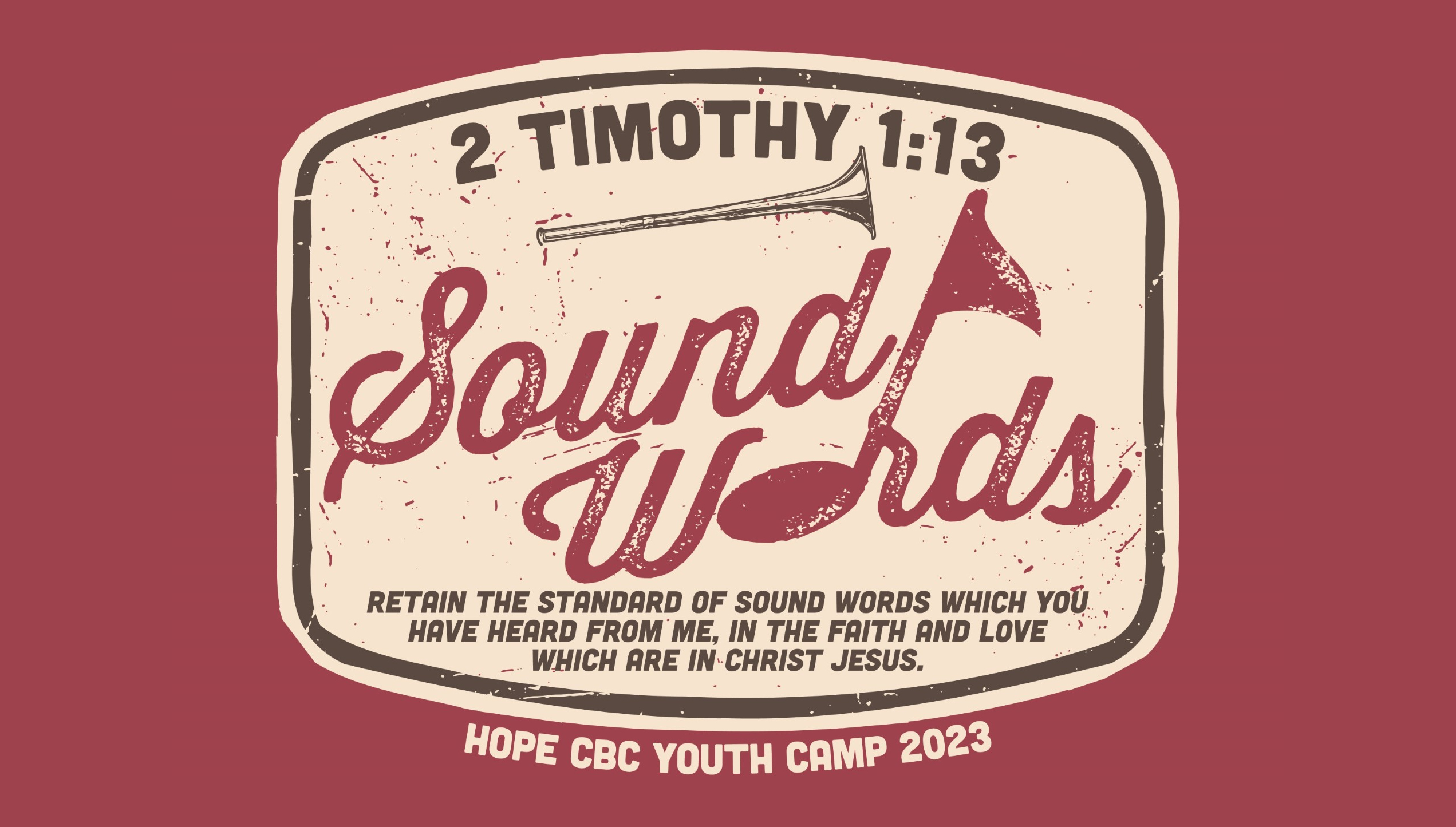 Sunday, July 23, 2023